University of Basrah
Al-Zahraa Medical College
Ministry of higher Education  and Scientific Research
Academic year 2021-2022
5th year
REPRODUCTIVE BLOCK 
Lecture 2
Duration : 1 hour 
Induction of labour
Presented by 
Dr.RAYA MUSLIM AL HASSAN
Block staff:
Dr.Raya Muslim Al Hassan (block leader)          
Dr.Marwa Sadik  (co leader)                                             
Dr. Abdul kareem Hussain Subber 
Dr.Alaa Hufdhi
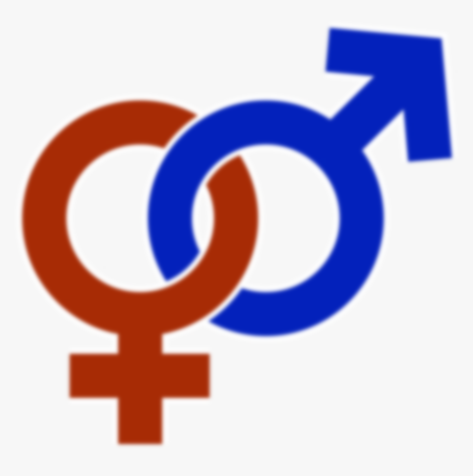 GYNAECOLOGY 20th	
EDITION by Ten Teachers
University of Basrah
Al-Zahraa Medical College
Ministry of higher Education  and Scientific Research
Learning objectives
Understanding the term (prolonged pregnancy)
Define induction of labour
To know reasons for inducing labour
What are the methods of induction of labour
List the complications of inducing labour
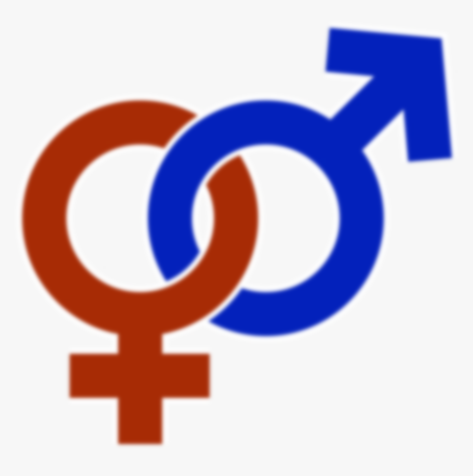 University of Basrah
Al-Zahraa Medical College
Ministry of higher Education  and Scientific Research
prolonged pregnancy (previously described as ‘post-term’ or ‘postdates’) continuation of pregnancy after 41-43weeks
associated with a higher risk of stillbirth, fetal compromise in labour, meconium aspiration and mechanical problems at delivery. Because of this, women are usually recommended IOL
 risk factors: include nulliparity 
 maternal body mass index (BMI) >25 kg/m2 
male fetal gender 
 previous history of prolonged pregnancy.
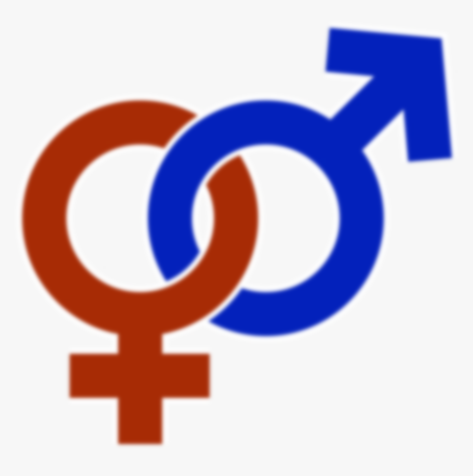 University of Basrah
Al-Zahraa Medical College
Ministry of higher Education  and Scientific Research
Management:
Management of post-term pregnancies actually starts before a pregnancy becomes post-term
It includes
 reducing the risk of post term pregnancy through good pregnancy dating, outpatient
cervical ripening and induction of labour
use of antepartum testing to reduce risks of complications from expectantly managing these pregnancies.
Unfortunately, there are no known tests that can accurately
  predict fetal outcome post-term .
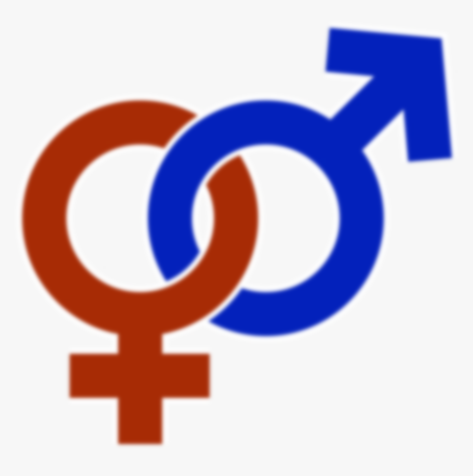 University of Basrah
Al-Zahraa Medical College
Ministry of higher Education  and Scientific Research
Fetal movement counting
women are asked to count fetal movements once or twice per day and are expected to experience four to six such movements in 20–30â•›min.
 - Advantages : - 
Routine counting results in more frequent reports of diminished fetal activity, with a greater use of other techniques of fetal assessment, more frequent admission to hospital and an increased rate of elective delivery. It may be that fetal movement counting in post-term pregnancy will perform more effectively than it does in low-risk pregnancies.
 - Disadvantage : - 
leads to maternal anxiety and high rates of false positives.
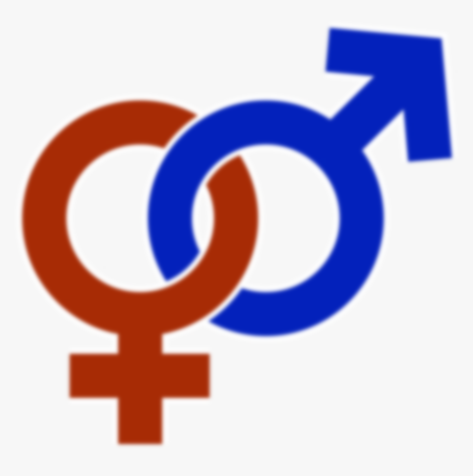 University of Basrah
Al-Zahraa Medical College
Ministry of higher Education  and Scientific Research
Ultrasound assessment of amniotic f﻿luid
amniotic fluid after 40 weeks suggest some association between reduction in volume and adverse outcome, but overall it performs with poor sensitivity and specificity. There is no evidence to suggest that it can be relied on as a means of monitoring pregnancies after 41 weeks’ gestation.
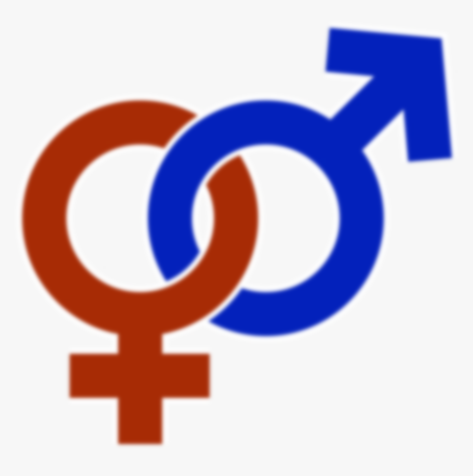 University of Basrah
Al-Zahraa Medical College
Ministry of higher Education  and Scientific Research
Biophysical profile
women who had abnormal biophysical profiles had significantly higher rates of neonatal morbidity, Caesarean delivery for fetal distress and meconium aspiration than the women with reassuring biophysical profiles. normal biophysical profile score was highly predictive of normal outcome, but an abnormal test had only a 14% predictive value of poor neonatal outcome
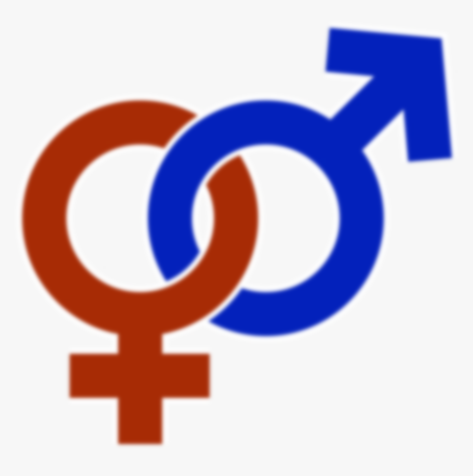 University of Basrah
Al-Zahraa Medical College
Ministry of higher Education  and Scientific Research
Cardiotocography
the antenatal CTG has no significant effect on perinatal outcome or on interventions such as elective delivery
computerized CTG may improve fetal surveillance in post-term pregnancy.
Doppler velocimetry
Two studies of umbilical artery Doppler velocimetry  in post-term pregnancy indicate that it is of no benefit.
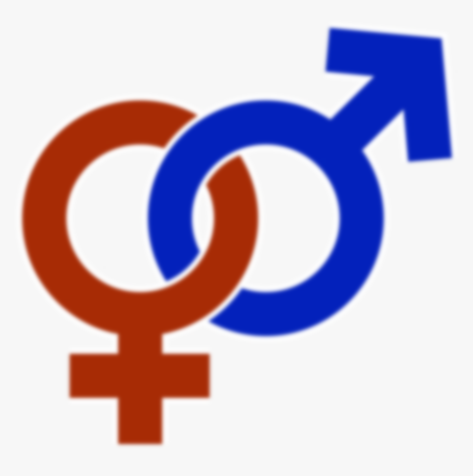 University of Basrah
Al-Zahraa Medical College
Ministry of higher Education  and Scientific Research
Prevention of post-term pregnancy
ensure that a misdiagnosis is not made, ensure that all patients have the option to obtain first-trimester ultrasound dating confirmation
sweeping of the fetal membranes refers to digital separation of the membranes from the wall of the cervix and lower uterine segment, this makes spontaneous labour more likely, and so reduces the need for formal induction of labour to prevent prolonged pregnancy
At the 40 and 41 week antenatal visits, nulliparous women should be offered it.

Unprotected sexual intercourse causes uterine contractions through the action of prostaglandins in semen and potential release of endogenous prostaglandins similar to strip
Acupuncture
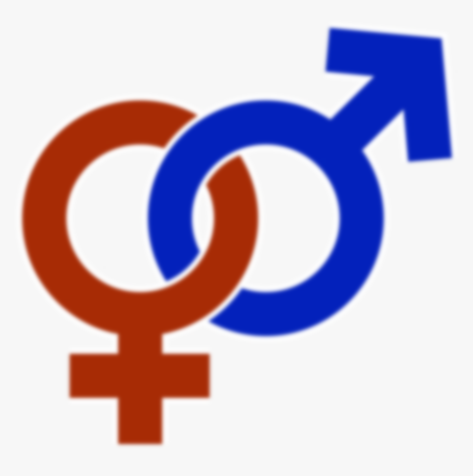 University of Basrah
Al-Zahraa Medical College
Ministry of higher Education  and Scientific Research
Induction of labour(IOL)
IOL is the planned initiation of labour prior to its spontaneous onset.
Indications:
Prolonged pregnancy (usually offered after 41 completed weeks).
 PROM. 
Pre-eclampsia and other maternal hypertensive disorders.
FGR. 
Diabetes mellitus.
Fetal macrosomia.
Deteriorating maternal illness.
Unexplained antepartum haemorrhage. 
Twin pregnancy continuing beyond 38 weeks. 
Intrahepatic cholestasis of pregnancy. 
Maternal isoimmunization against red cell antigens.
‘Social’ reasons.
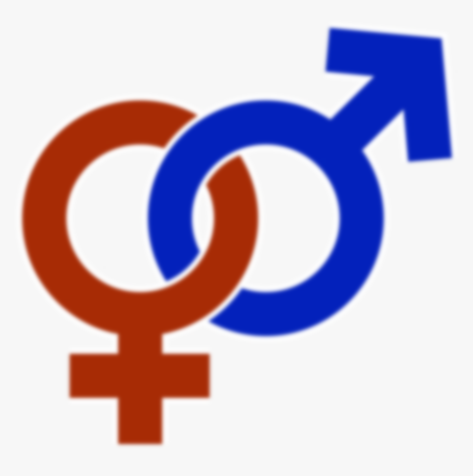 University of Basrah
Al-Zahraa Medical College
Ministry of higher Education  and Scientific Research
The Bishop score
 As the time of spontaneous labour approaches, the cervix becomes softer, shortens, moves forward, effaces and starts to dilate. This reflects the natural preparation for labour. If labour is induced before this process has occurred, the induction process will tend to take longer. Bishop produced a scoring system  to quantify how far this process had progressed prior to the IOL. High scores (a ‘favourable’ cervix) are associated with an easier, shorter induction process that is less likely to fail. Low scores (an ‘unfavourable’ cervix) point to a longer IOLthat is more likely to fail and result in caesarean section.
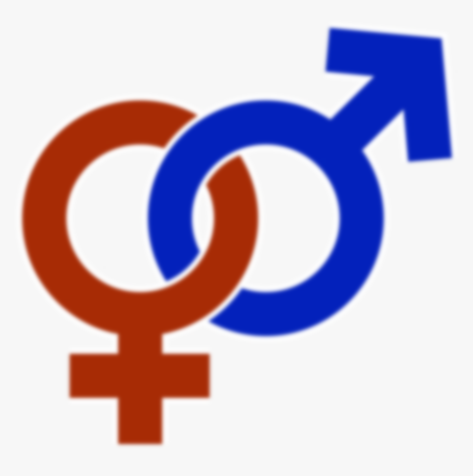 University of Basrah
Al-Zahraa Medical College
Ministry of higher Education  and Scientific Research
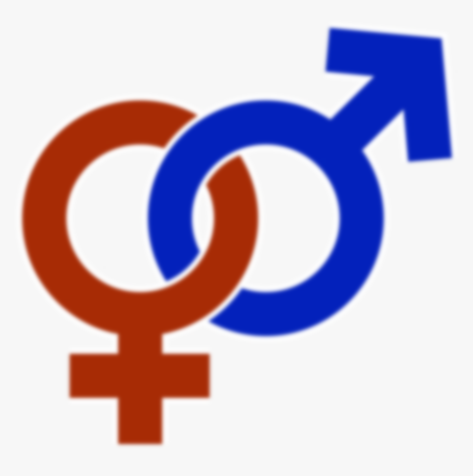 University of Basrah
Al-Zahraa Medical College
Ministry of higher Education  and Scientific Research
Methods of induction
 Membrane sweep (offer weekly from 40 weeks).
 Prostaglandin gel, tablet or pessary to ripen cervix and initiate contractions.
 ARM (cervix must be favourable).
 Oxytocin infusion (membranes ruptured first, spontaneous or artificial).
 Mifepristone and misopostol (for intrauterine fetal death).
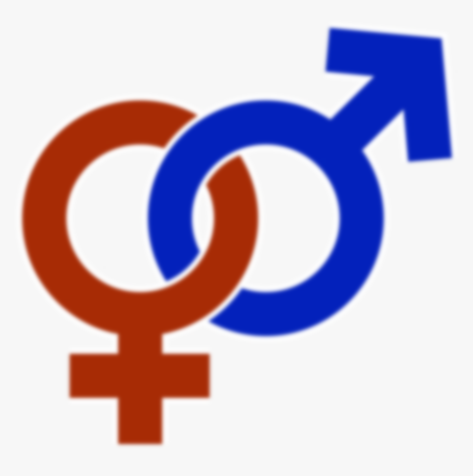 University of Basrah
Al-Zahraa Medical College
Ministry of higher Education  and Scientific Research
Mechanical procedures (balloon catheters and laminaria tents) should not be used routinely for induction of labour
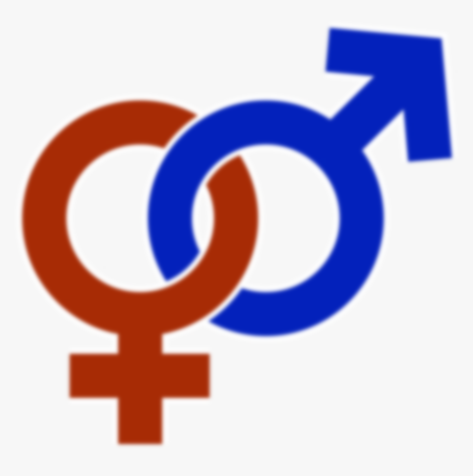 University of Basrah
Al-Zahraa Medical College
Ministry of higher Education  and Scientific Research
Monitoring and pain relief
 Monitoring
Wherever induction of labour is carried out, facilities should be available for
continuous electronic fetal heart rate and uterine contraction monitoring.
Before induction of labour is carried out, Bishop score should be assessed and recorded, and a normal fetal heart rate pattern            should be confirmed using .
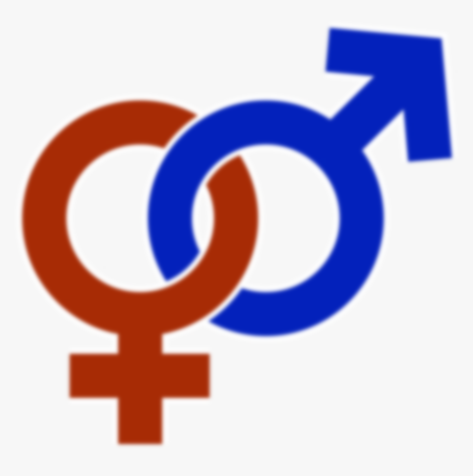 University of Basrah
Al-Zahraa Medical College
Ministry of higher Education  and Scientific Research
Women being offered induction of labour should be informed that induced labour is likely to be more painful than spontaneous labour.
Women should be informed of the availability of pain relief options in different Settings
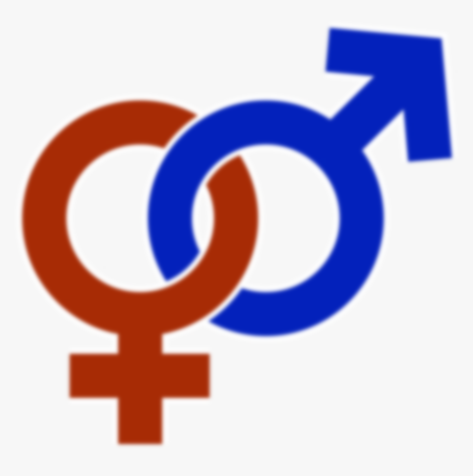 University of Basrah
Al-Zahraa Medical College
Ministry of higher Education  and Scientific Research
Complications of induction of labour
a woman is likely to experience more pain with an induced labour and the use of epidural analgesia is more common. 
The rates of instrumental delivery are higher where epidural analgesia is used, . 
 PPH secondary to uterine atony.
 Fetal compromise may occur during induced labours and this, in part at least, is due to uterine hyperstimulation as a side-effect of use of prostaglandins and oxytocin . 
. Uterine hyperstimulation may precipitate a fetal bradycardia and the need for emergency caesarean section if the FHR fails to resolve promptly.
 If ARM is performed while the fetal head is high, then cord prolapse may occur, again precipitating the need for emergency caesarean section.
 Women with a previous caesarean section scar are at greater risk of uterine rupture if they a             re induced. 
IOL may fail and this is said to have occurred if an ARM is still impossible after the maximum     number of doses of prostaglandin have been given or if the cervix remains uneffaced and less than                            3 cm dilated after an ARM has been performed and oxytocin has been running for                                         6–8 hours with regular contractions. When an induction fails.
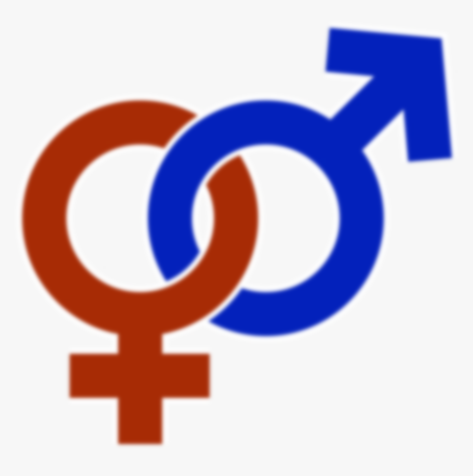